START ZONEDOSSIER DE CANDIDATURE
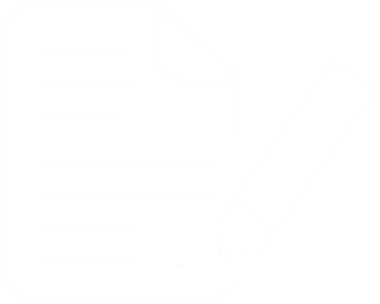 Présentation de ma société
2
08/03/2024
Offre faite aux experts-comptables
3
08/03/2024
Pourquoi je postule à cette animation ?
4
08/03/2024
Valeur ajoutée pour les congressistes
5
08/03/2024
Autres éléments
PowerPoint, plaquette, vidéo … que vous jugerez utiles de joindre à votre candidature.

 …
 …
 …
6
08/03/2024